Özel Öğretim Yöntemleri II
9. Hafta
Arı-Yorum ve Jigsaw
Giriş Aşaması
Ne hatırlıyorsunuz/biliyorsunuz?
12.12.2015
Merak ettiğiniz bir konuda araştırma yaparken nasıl bir yol izlersiniz?
«empati» gerçekten kurulabilir mi yoksa «-mış» gibi mi yapılır?
Prof. Dr. İsmail GÜVEN
Olaylara farklı biriymiş gibi bakmayı dener misiniz?
2
Keşfetme Aşaması
12.12.2015
Prof. Dr. İsmail GÜVEN
3
Keşfetme Aşaması
12.12.2015
Prof. Dr. İsmail GÜVEN
4
Keşfetme Aşaması
12.12.2015
Araştırma sürecinizi belirleyin…
Prof. Dr. İsmail GÜVEN
5
Keşfetme Aşaması
Temel soru: Kadınlar okulda kendilerine adil davranıldığını hissediyorlar mı?
12.12.2015
Prof. Dr. İsmail GÜVEN
Buna benzer bir tablo hazırlayın.
6
Keşfetme Aşaması
Sahaya çıkıp bilgi toplayın…
12.12.2015
Prof. Dr. İsmail GÜVEN
7
Keşfetme Aşaması
Topladığınız bilgileri yazılı hale getirin…
12.12.2015
Prof. Dr. İsmail GÜVEN
8
Açıklama Aşaması
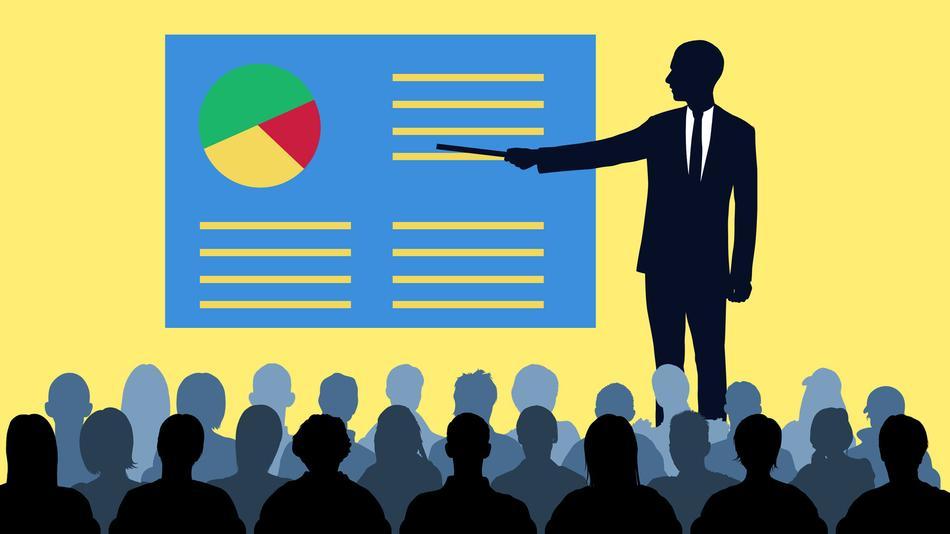 12.12.2015
Prof. Dr. İsmail GÜVEN
9
Sunum sırası sizde…
12.12.2015
Konuyu kendi grubunuzda farklı rollerin bakış açısıyla tartışın.
Prof. Dr. İsmail GÜVEN
10
12.12.2015
Aynı rollere sahip kişiler bir araya gelip konuyu alanınız açısından değerlendirin.
Prof. Dr. İsmail GÜVEN
11
12.12.2015
Başlangıçtaki gruplarınıza geri dönün ve grup olarak konu/sorun hakkında bir karara varın.
Prof. Dr. İsmail GÜVEN
12
Bilgiyi Derinleştirme Aşaması
12.12.2015
Sosyal bilgiler öğretim programından bir kazanım seçerek Arı-yorum ve Jigsaw tekniklerinin kullanıldığı bir ders planını 45 dakika içinde tasarlayınız.
Prof. Dr. İsmail GÜVEN
13
Değerlendirme Aşaması
12.12.2015
Hazırlanan ders planlarının sunumu…
Prof. Dr. İsmail GÜVEN
14